Reception
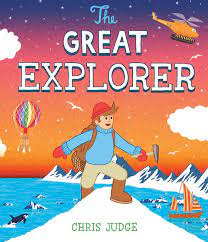 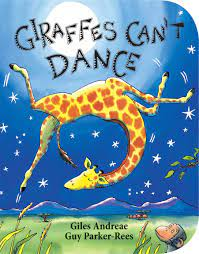 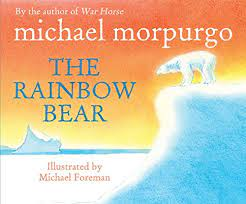 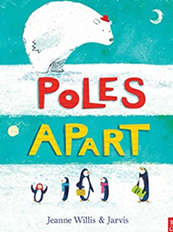 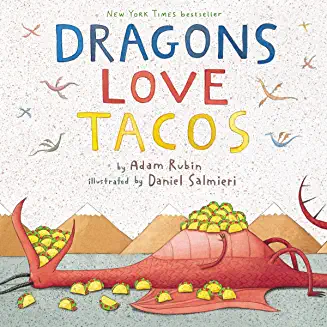 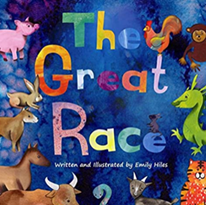 Skills